113年度重點說明
計畫受試者相關費用核銷規範
研究受試者補償費用核銷說明(1/3)
受試者依計畫簽立受試者同意書者，於核銷時應檢附文件：(NEW)
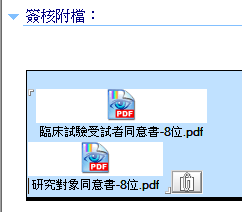 計畫受試者相關費用說明(2/3)
受試者禮品或禮券採購方式：
建議採少量分次採購分次核銷。
受試者簽收單人數須等於發票或收據憑證採購數量才可以申請核銷。
若未於核銷截止日前繳齊者，須自行繳回餘額。
計畫受試者相關費用說明(3/3)
3.若以平台問卷作業，核銷需另檢附：
(1)平台問卷範本
(2)問卷連結網址
(3)受試者名冊
(必要欄位：序號、支領金額、地址、合計)
(4)PI親簽名/日期